Packaging computational biology tools for broad distribution and ease-of-reuse
Matthew Vaughn @mattdotvaughn
Director, Life Sciences Computing
Texas Advanced Computing Center
1
http://www.slideshare.net/mattdotvaughn
TACC AT A GLANCE
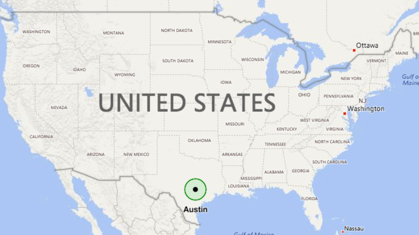 Personnel
160 Full time staff (~70 PhD)
Facilities
10 MW Data center capacity
Redundant facilities for storage & hosting
Systems and Services
	A Billion compute hours per year
	5 Billion files, 50 Petabytes of Data, 	Hundreds of Public Datasets
Capacity & Services
HPC, HTC, Visualization, Large scale data storage, Cloud computing
Consulting, Curation and analysis, Code optimization, Portals and Gateways, Web service APIs, Training and Outreach
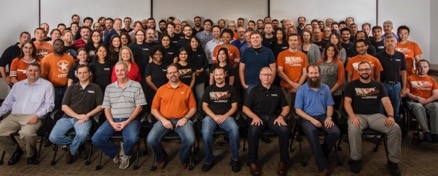 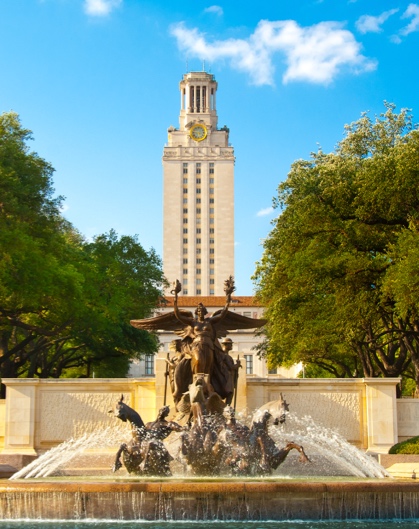 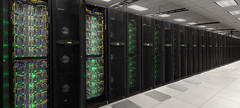 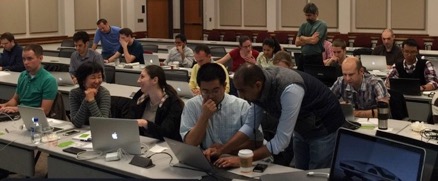 7/11/16
2
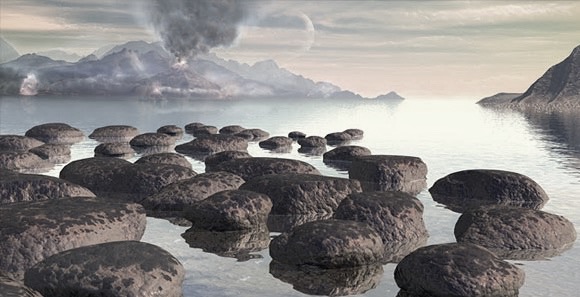 SCIENTIFIC COMPUTING: EARLY DAYS
C/C++/FORTRAN/PERL/SHELL
MPI
LAPACK/BLAS/PETSC
SGE
UNIX
X86/PPC/SPARC
7/11/16
3
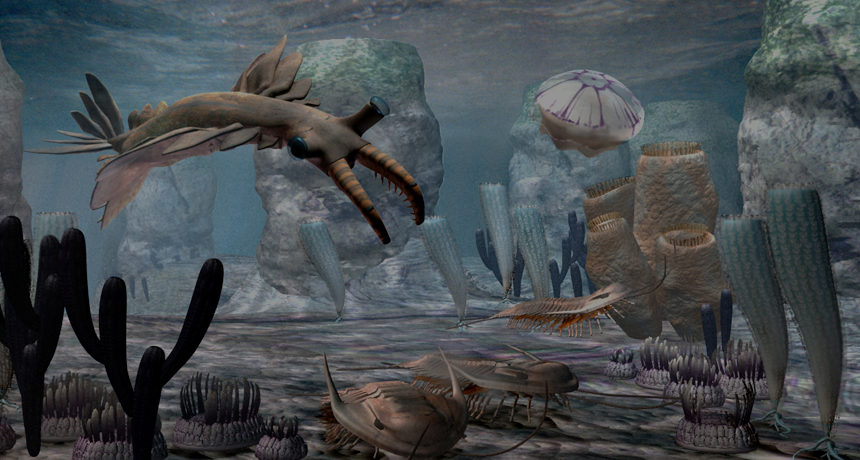 SCIENTIFIC COMPUTING: NOW
LANGUAGES
 Python 2 & 3
 R
 Julia
 Perl
 Matlab
 Java
 Scala, Clojure, etc
 .NET 
 C/C++
 Swift
 Haskell
 Go
 Javascript
FRAMEWORKS

 MapReduce Hadoop, Storm, Pachyderm, Cloudera
 Event & Streaming: Kinesis, Azure Stream Analytics, Camel, Streambase
 Deep/Machine Learning: Watson, Azure BI, Tensorflow, Caffe
 In-memory parsing: Kognito, Apache Spark
 Containers: Docker, Rocket, MESOS, Kubernetes
 Cloud: AWS, GCE, OpenStack, vCloud, Azure
HARDWARE

Many-core computing - 50-100 threads/node*
 Xeon / Xeon Phi
 GPU
 OpenPower
 ARM
 ShenWei
 Multi-level memory architecture
 Hierarchical storage
 FPGAs
 Quantum-like systems
7/11/16
4
[Speaker Notes: Driven by BIG DATA and its relentless adoption by non-traditional users of Scientific Computing]
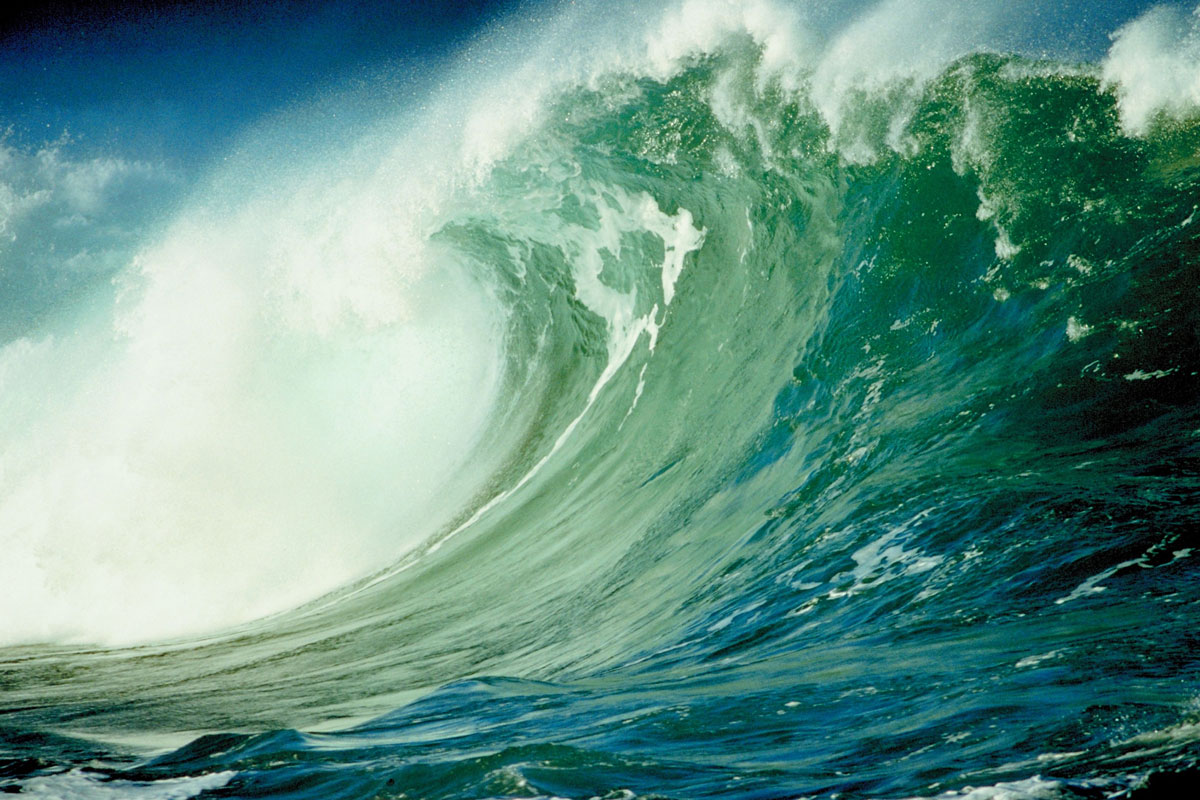 NOT JUST ONE DATA TSUNAMI BUT THOUSANDS OF THEM
7/11/16
5
[Speaker Notes: Everyone’s generating TERASCALE DATA
Data spread is real]
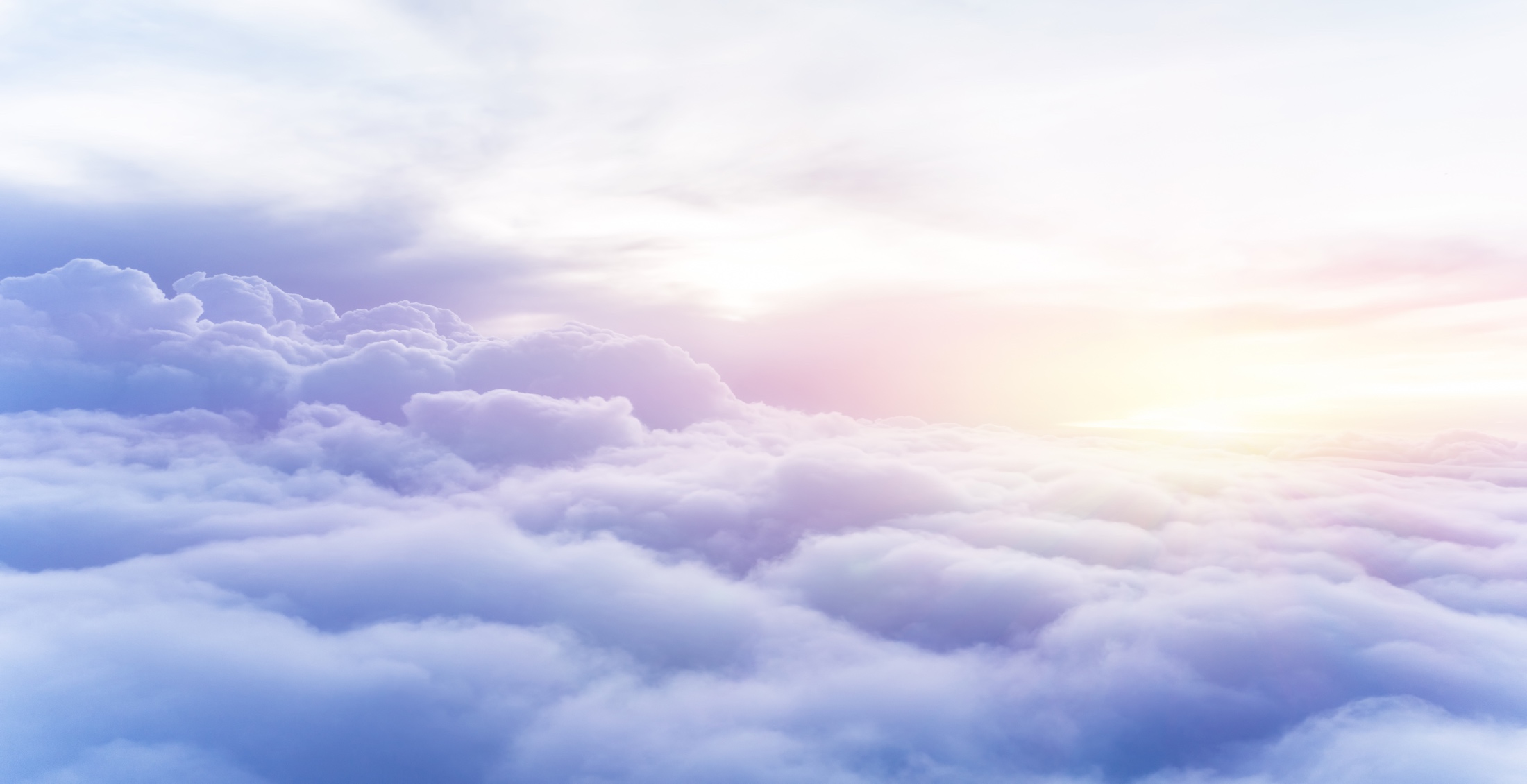 EMERGENCE OF CLOUD TECHNOLOGY AND BUSINESS MODELS
7/11/16
6
[Speaker Notes: NOBODY WANTS TO DO CAPEX]
DEMOCRATIZED COMPUTING
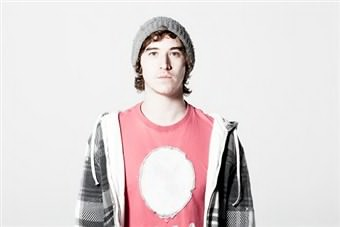 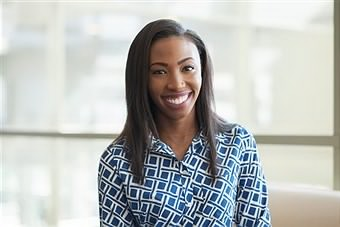 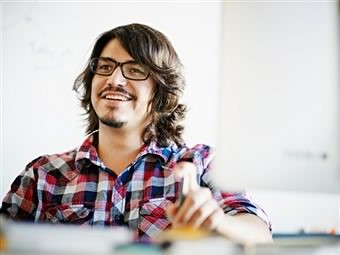 Eliza
Masters specific computing analysis skills
Readily adopts new technology
Mike
Computing novice
Works remotely at partner site
Paulo
Staff computational expert
Supports multiple projects
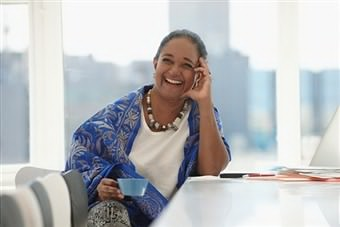 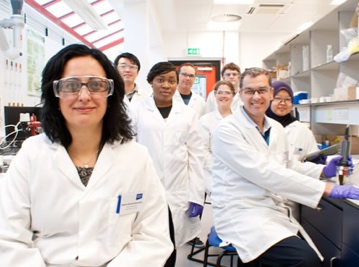 Nikolaidas Group
Mostly experimentalists
Strict data sharing & access rules
Roshan
Computationally experienced
Focused on interpretation
7/11/16
7
[Speaker Notes: EVERYBODY IS COMPUTING]
Their needs (30,000 ft view)
Store, organize, share measured data
Do (and re-do) perform 1’ analyses
Store, organize, share derived data results
Invent and explore hypotheses
Share analysis code with the scientific public
Integrate results from new experiments
Publish data and plots, visualizations and analysis tools
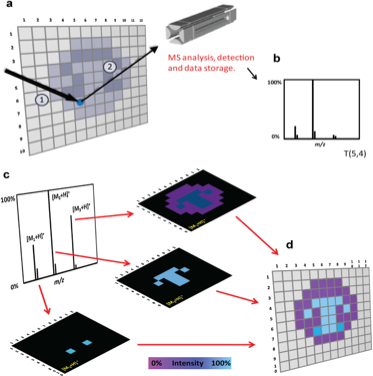 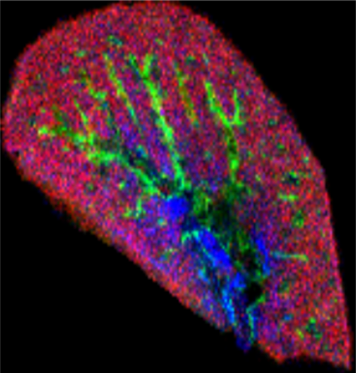 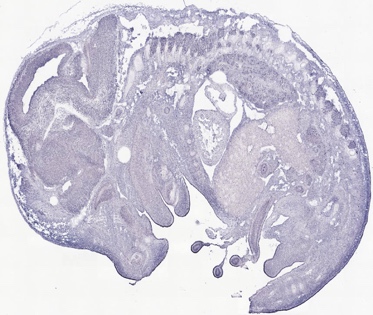 7/11/16
8
Their needs (500 ft view)
Data lifecycle management
Fine-grained permissions and roles
Discoverability
Version control
Domesticating promising new analysis codes
Wrestling with immature technology
Making their science internally reproducible
Adopting efficient analytical methods
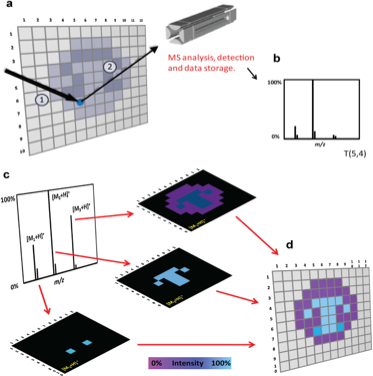 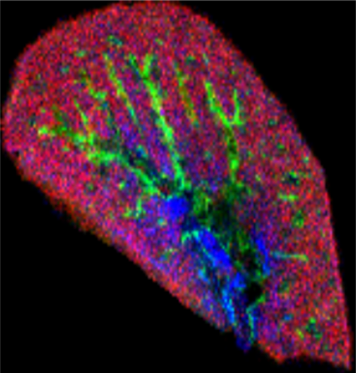 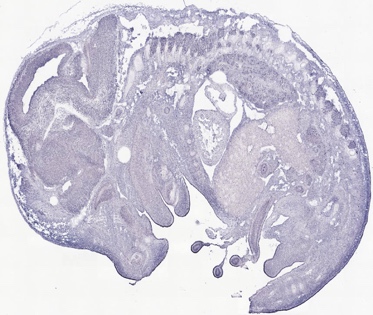 7/11/16
9
HOW DO WE HELP RESEARCHERS WITH DIVERSE NEEDS AND BACKGROUNDS KEEP UP WITH ADVANCES IN COMPUTATIONAL BIOLOGY?
7/11/16
10
[Speaker Notes: Make technologies available to them. Train folks how to use.]
ESSENTIAL DRIVERS
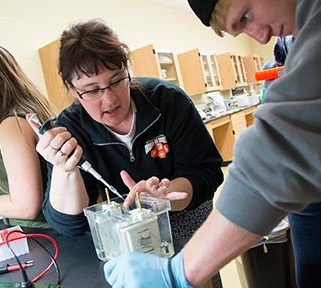 I need to customize my research environment
I need to share my research environment with others
I need to teach others how to use my research environment
7/11/16
11
[Speaker Notes: The drivers for computational biology are the same as for laboratory science]
Customizing THE HPC environment
INSTALL PACKAGE X, VERSION 1.0.1 ON RESOURCE Y?
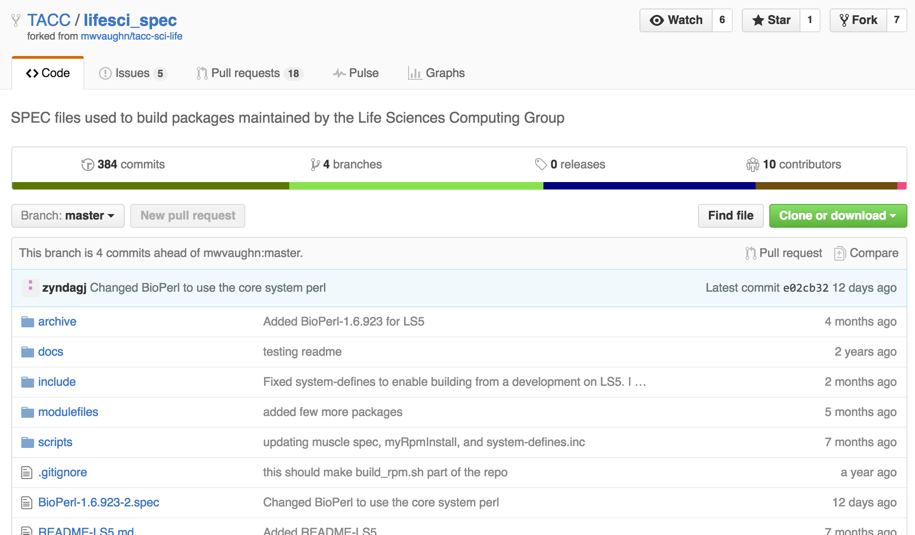 TACC Life Sciences Strategy

Maintain public Github repo of build instructions for RPMs
Contributions accepted via pull request or direct from trusted partner
TACC staff build, test, install RPMs
RPMs are relocatable, stored for re-use in future
Software is discoverable via modules

Similar concept to Rocks Rolls. See also… BioLinux.
TACC LSC spec repository
7/11/16
12
PROS AND CONS
PROS
Direct path for community contribution
Digital footprint is small: Spec files + RPM artifacts
Build instructions are discoverable, version controlled, attributable
Resulting digital artifacts are reusable on the host system
CONS
Learning curve is steep. Need to master RPM build system plus host-specific build systems
TACC staff still have to build/test/deploy
SPEC files have dialects. Impedes portability between systems.
RPMs only work on target system.
VERDICT: NOT HELPFUL AT ALL FOR TRAINING. DOES IMPROVE THE WORK ENVIRONMENT.
7/11/16
13
SHAREABLE VM IMAGES AND DATA
PROVIDE A COMPLETE COMPUTER THAT CAN RUN PACKAGE X, VERSION 1.0.1
OpenStack + Science-oriented GUI
Cyverse Atmosphere (UA/TACC)
XSEDE Jetstream (IU/TACC)
NSF Chameleon (UC/TACC)

Users extend and share VM images configured with specific software
Users can share data volumes
VMs can be set up multi-user
VMs can be exported and published
95% self-service!
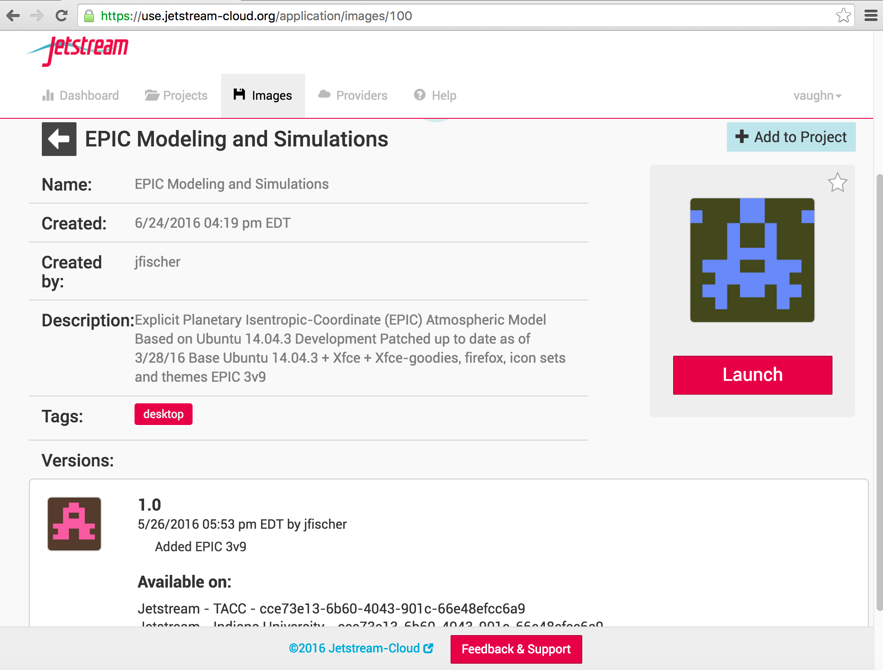 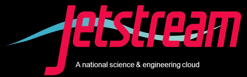 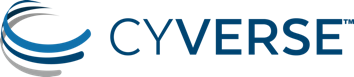 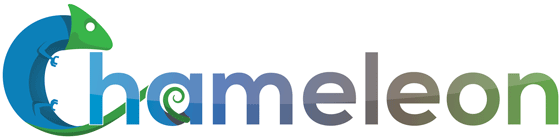 Screenshot from Jetstream, early user period
7/11/16
14
PROS AND CONS
PROS
Entirely self-service VM image publishing
Versioned VM images plus extra metadata is good for reproducible analysis
Learning curve for USING the cloud system is shallow
Learning curve for building and sharing VMs is modest
Multiple operating systems are supported
CONS
Portability between cloud providers is limited
Orchestrating 2+ VMs is very difficult
Digital footprint is the application plus OS, per version
Requires either purchase of commercial cloud capacity or sustained investment in private cloud (OS/Euc/Nebula)
VERDICT: QUITE HELPFUL FOR TRAINING OR SOFTWARE SHARING, BUT…
7/11/16
15
Container TECHNOLOGIES
PROVIDE ONLY THE FILES & DEPENDENCIES FOR PACKAGE X, VERSION 1.0.1
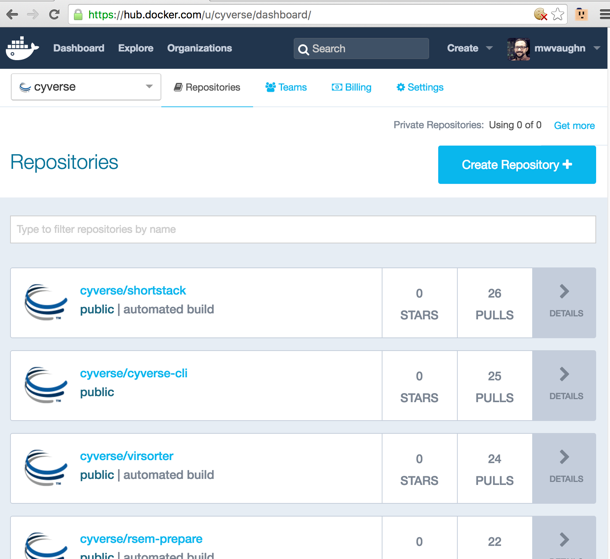 Cyverse and other TACC projects use Docker
Package software + dependencies + essential configuration
Based on a file (Dockerfile, for instance) that can be shared and maintained under version control
Synergistic with VM and web service approaches
Unites deployment strategy for a platform and its hosted software
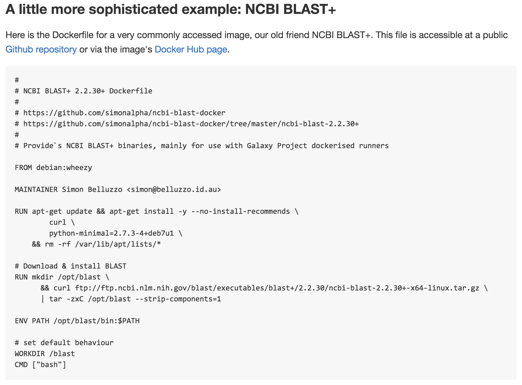 Exemplar Dockerfile for teaching the basics of containerization
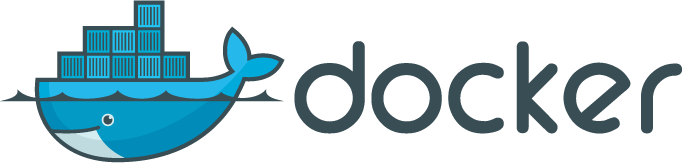 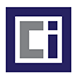 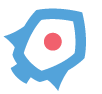 DockerHub is one public repository for images
7/11/16
16
PROS AND CONS
PROS
Minimal storage footprint – just the deltas beyond base operating system footprint
Instructions for building images are plaintext files in a DSL
Images can be made FAIR via standards and public repositories
Students eagerly adopt docker run x:1.0.1 command
CONS
Usage requires reasonable understanding of key Linux technologies
Images themselves lack documentation and validation
Software must be based on Linux kernel 3.10+
Not optimized for large or persistent data
Most public-funded infrastructure does not support containers
VERDICT: HELPFUL FOR SHARING AND TEACHING, IF USED & RESOURCED PROPERLY
7/11/16
17
WEB SERVICE APIS
PROVIDE ABSTRACT ABILITY TO RUN PACKAGE X, VERSION 1.0.1 ON RESOURCE Y
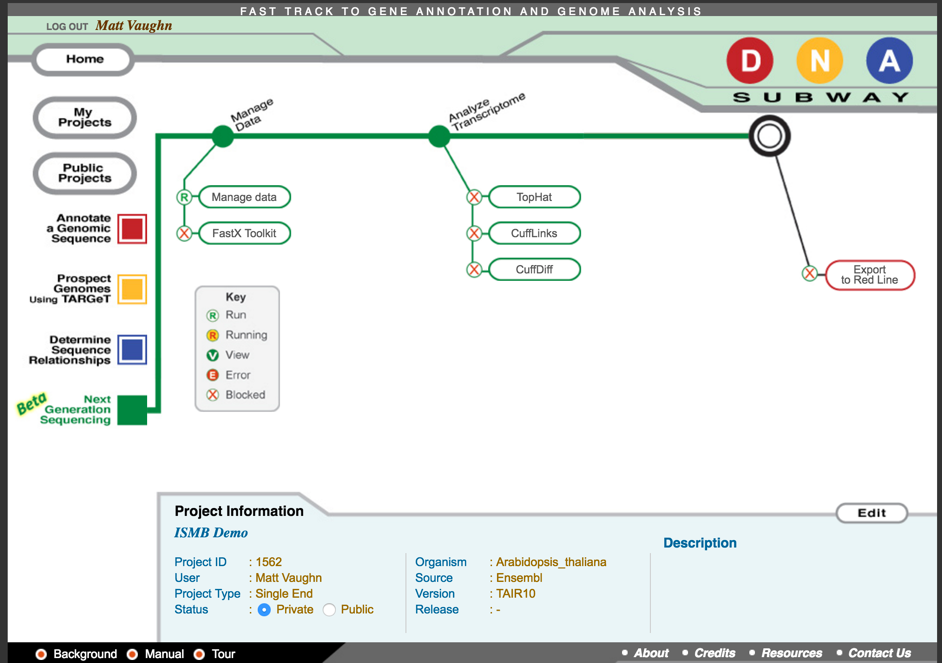 TACC/Cyverse Agave API

Package scientific applications as nodes in a workflow
Model 1' and 2' data + host resources as dependencies
Handle validation+invocation, data marshaling+management, resource brokering+coordination, identity+access for the user
Use either GUIs, language libraries, or direct service calls for access
DNA Subway runs real-scale NGS tools on TACC & AWS
7/11/16
18
PROS AND CONS
PROS
Digital footprint is small: Application + dependencies only
Compute and storage protocols are abstracted from end users
Provenance is captured and maintained
CONS
Requires non-trivial investment by tool developers
Direct usage (not via portal) is challenging for end users
Expectation management and user support for end users is challenging
Requires sustained investment in maintaining the services platform in addition to its resources
VERDICT: HELPFUL TO ENABLE USE OF REAL-SCALE TOOLS & DATA
7/11/16
19
[Speaker Notes: Less than half of Cyverse web service tools contributed by 1’ author. I’ll wager similar number at Galaxy toolshed, various Docker repos for science.]
JUPYTER NOTEBOOKS
DOCUMENT ALL THE STEPS AROUND RUNNING PACKAGE X, VERSION 1.0.1
TACC provides Jupyter Notebook support on its HPC systems and hosted JupyterHub in its API platform
Narrative, rich-text interface with embedded media
In-line code execution for key languages such as Python, Julia, Go, Haskell, R, Torch
Interactive, exploratory computing
Notebooks themselves are self-contained sharable documents

Part of a larger strategy to support interactive mode computing: Rstudio, Mathematica, SAGE, and Matlab
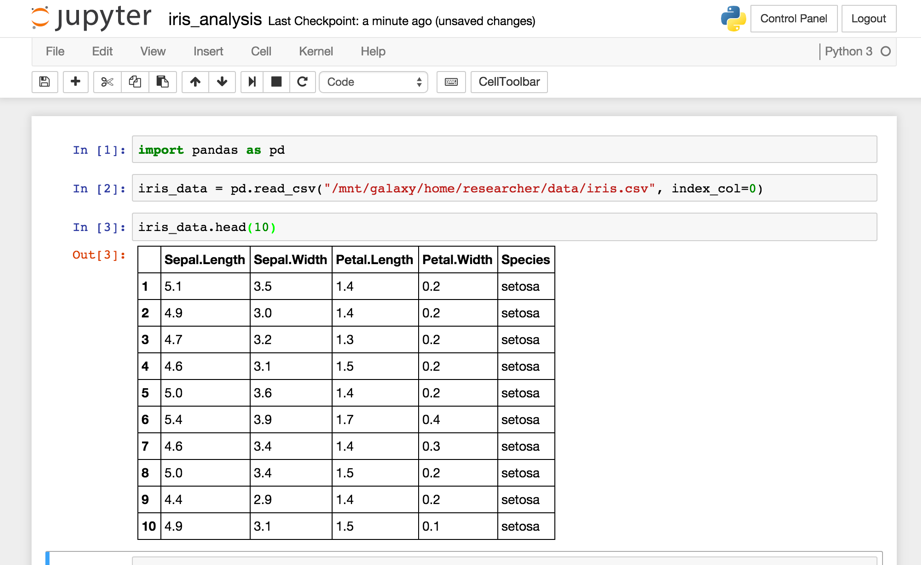 Loading the Iris Data Set, used for teaching statistical classification techniques, into a Jupyter notebook
7/11/16
20
PROS AND CONS
PROS
Digital footprint is small: Notebooks are text docs
Narrative support plus interactive widgets are first-class aspects
Closest analog yet to team programming (but async!)
CONS
Notebook infrastructure itself needs resourcing
Notebooks don’t natively provide the software or data dependencies for a given workflow
They also don’t scale (natively)
Need to train end users in how to use Notebooks + the specific bioinformatics skills
VERDICT: FANTASTIC PLATFORM TO AUTHOR INTERACTIVE TUTORIALS & GUIDES, BUT…
7/11/16
21
[Speaker Notes: Less than half of Cyverse web service tools contributed by 1’ author. I’ll wager similar number at Galaxy toolshed, various Docker repos for science.]
NO SILVER BULLETS
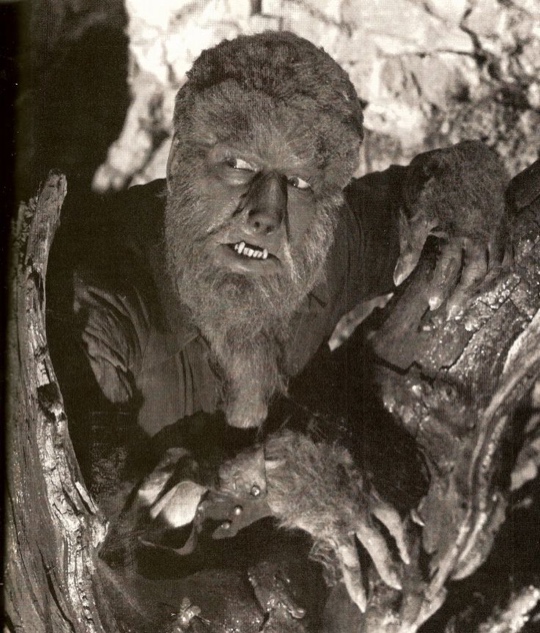 Installable RPMs aren’t that easy to build
VM s aren’t always portable or scalable
Jupyter Notebooks need pre-configured hosts
Containers need support for persistent data
The cloud is an abstraction for “someone else’s problem”
THESE TOOLS COMPLEMENT ONE ANOTHER
Bioinformatics training
7/11/16
22
ENSEMBLES VS ONE-MAN BANDS
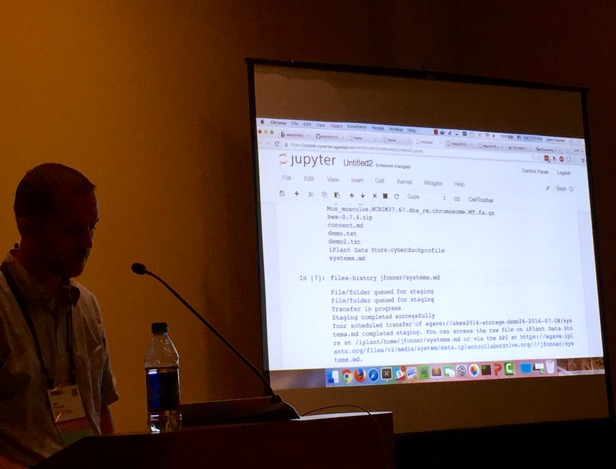 AKES01:  Clouds, Clusters, and Containers: Tools for responsible, collaborative computing

JupyterHub hosted on XSEDE Jetstream
Multiuser Docker host hosted on XSEDE Jetstream
Web shell for access even from tablets
Jupyter notebooks pre-configured to interact with Agave APIs
Storage on Cyverse Data Store cloud
Application registry @ Cyverse App catalog
Using DockerHub & Github commercial resources

Skills focus
Containerization 101 + Web services 101
Sharing and publishing data, code, and results
Provenance and other metadata
John Fonner from TACC demonstrating file provenance within Cyverse
7/11/16
23
QUESTIONS AND DISCUSSIONS
7/11/16
24